Psychology Behind Food Waste
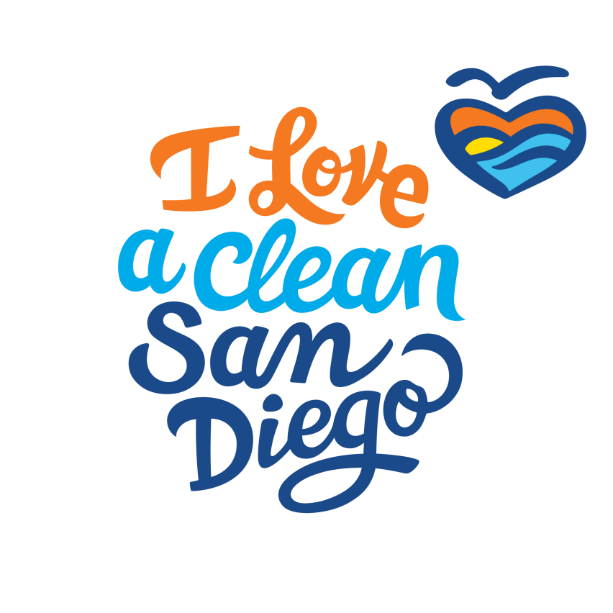 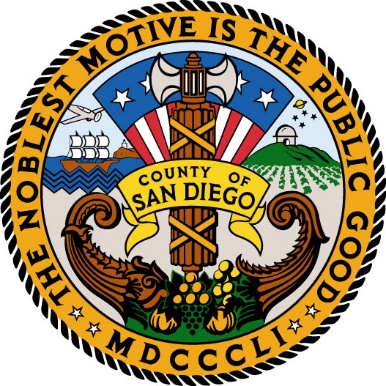 Food Today
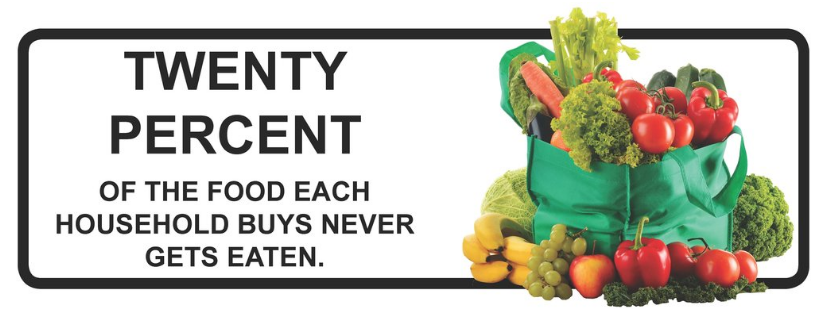 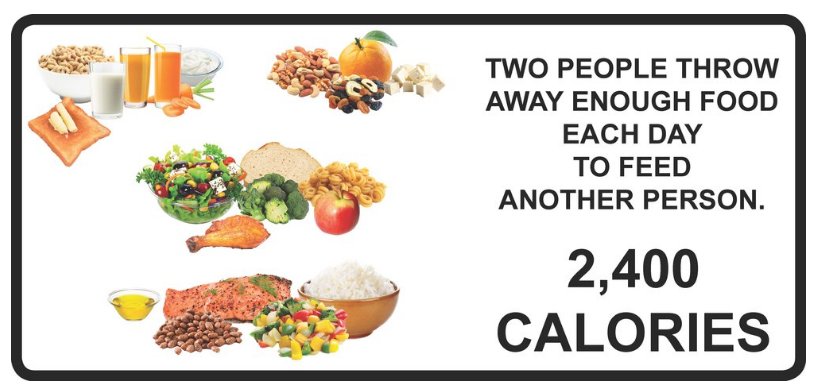 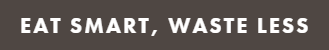 The State of Food in America
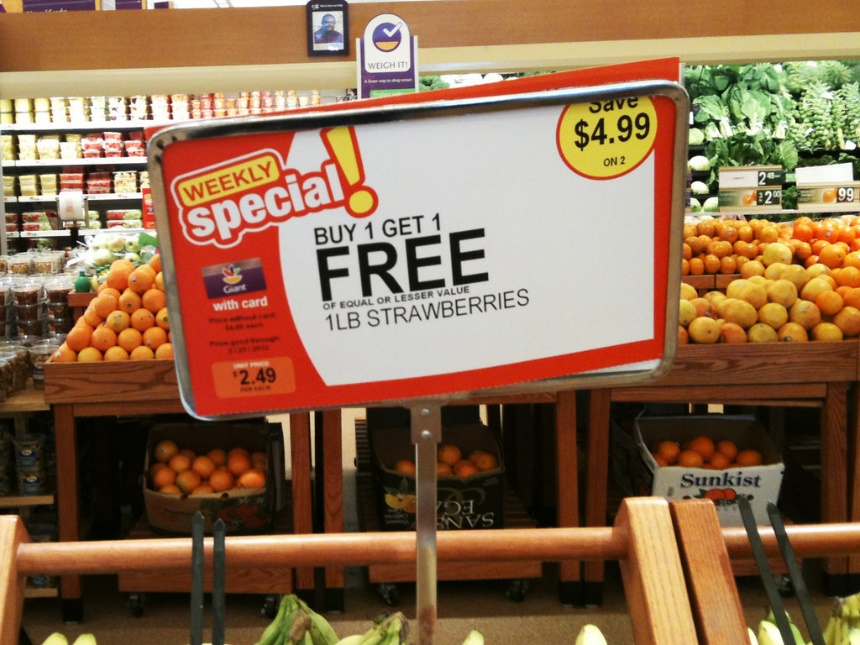 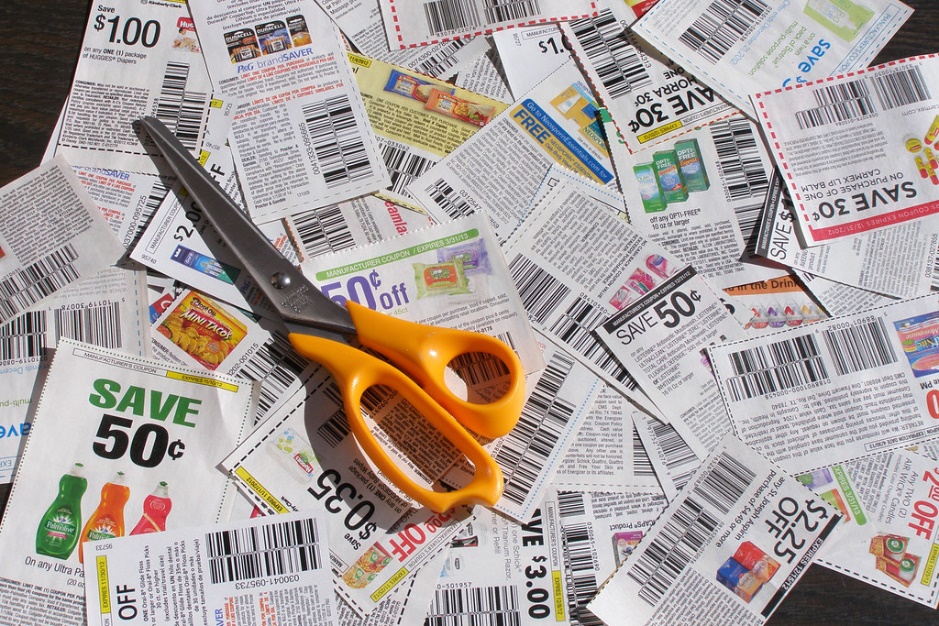 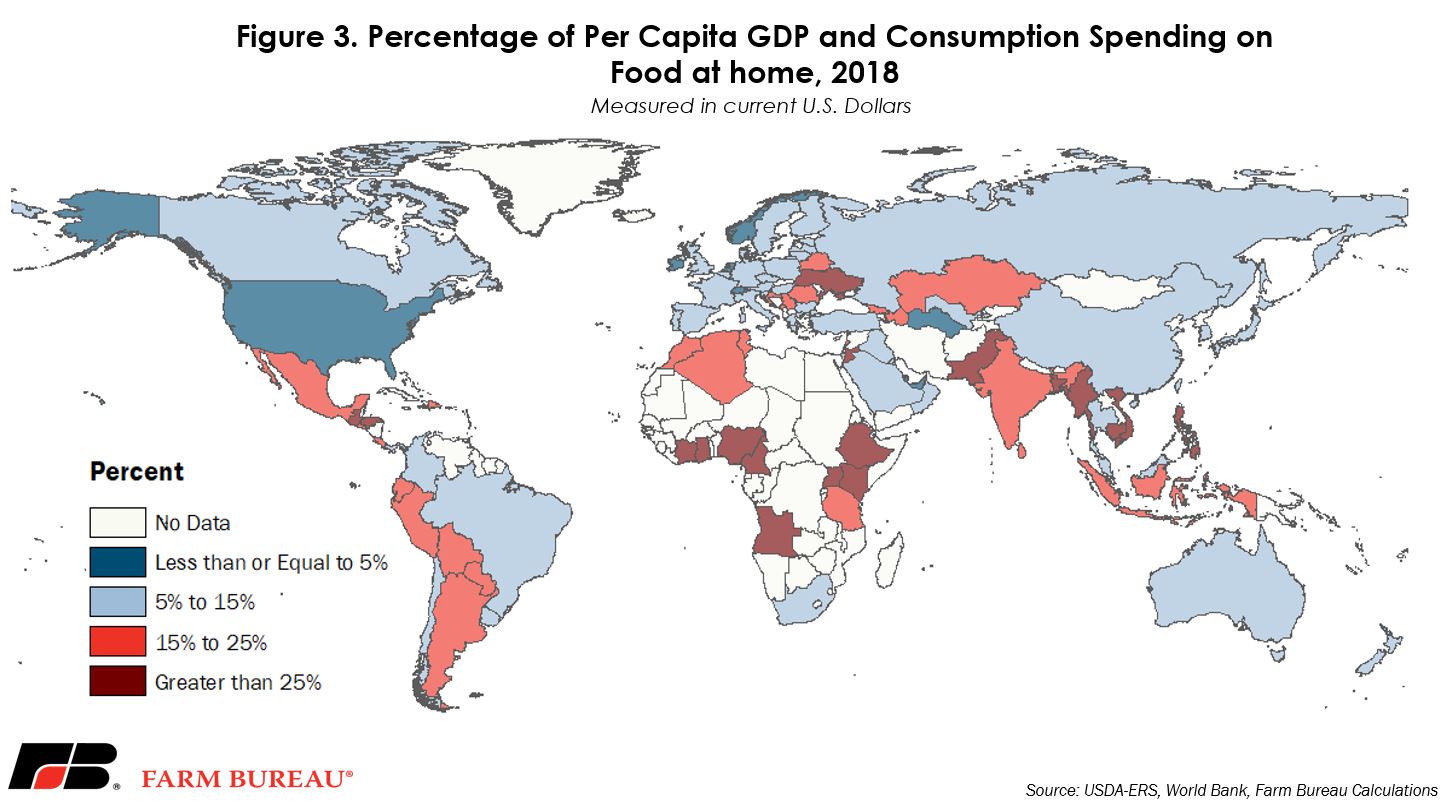 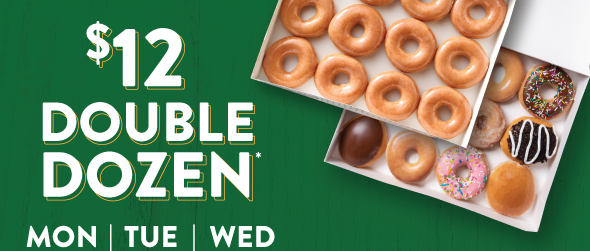 Consumer Demands
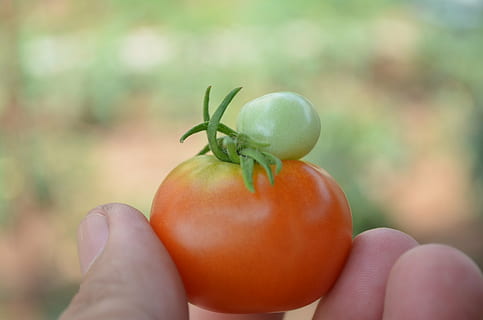 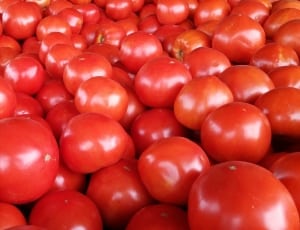 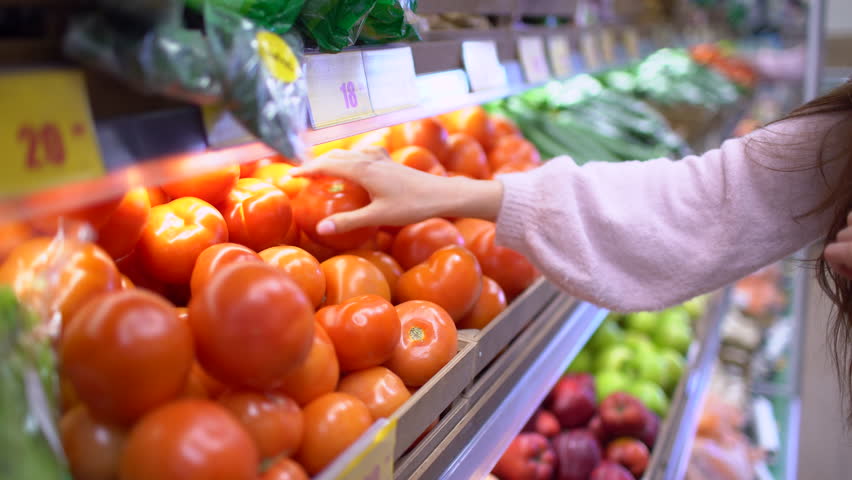 A Culture of Waste
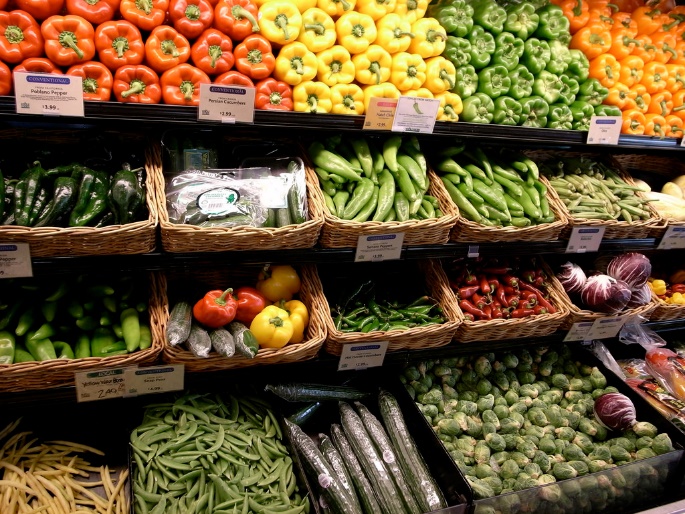 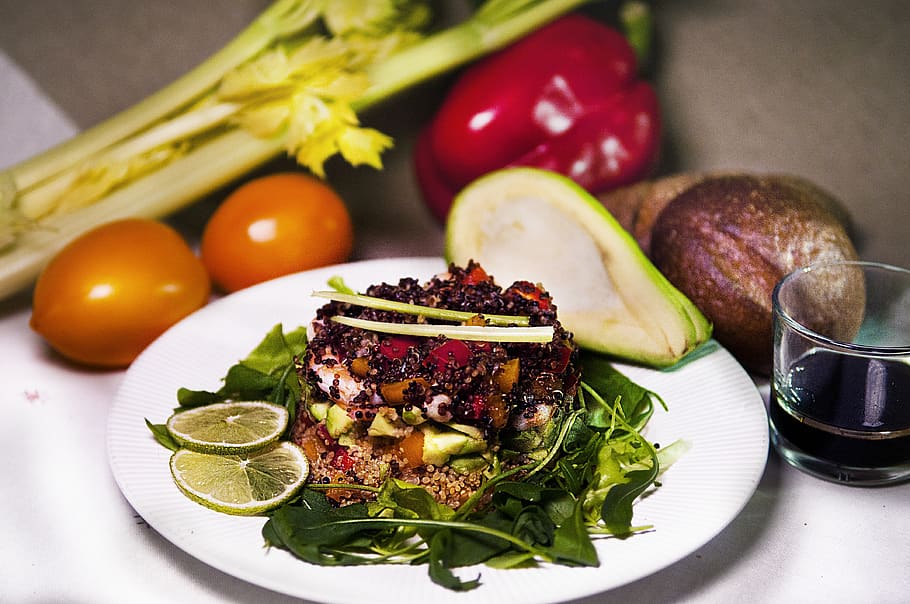 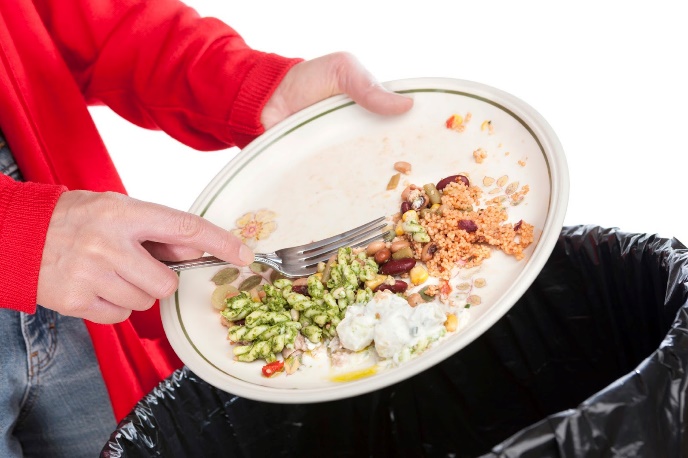 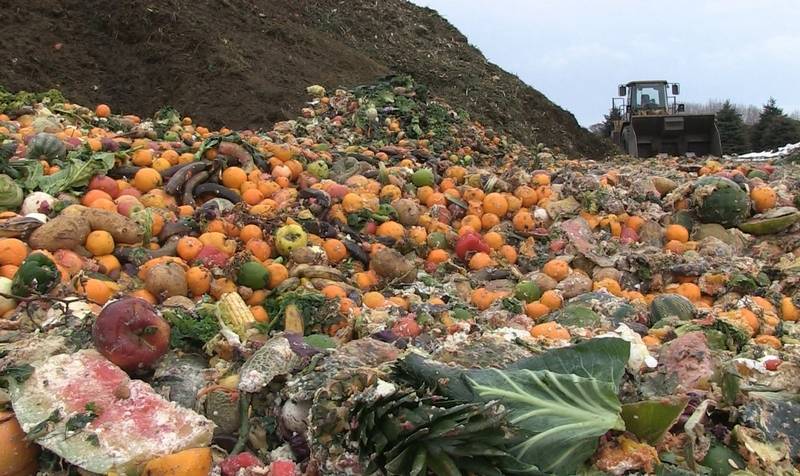 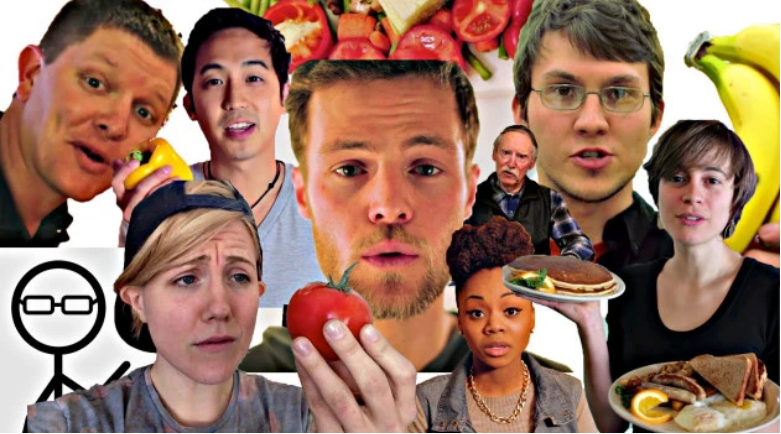 Video
[Speaker Notes: https://www.youtube.com/watch?v=-5i-dCv7O8o]
It starts with You!
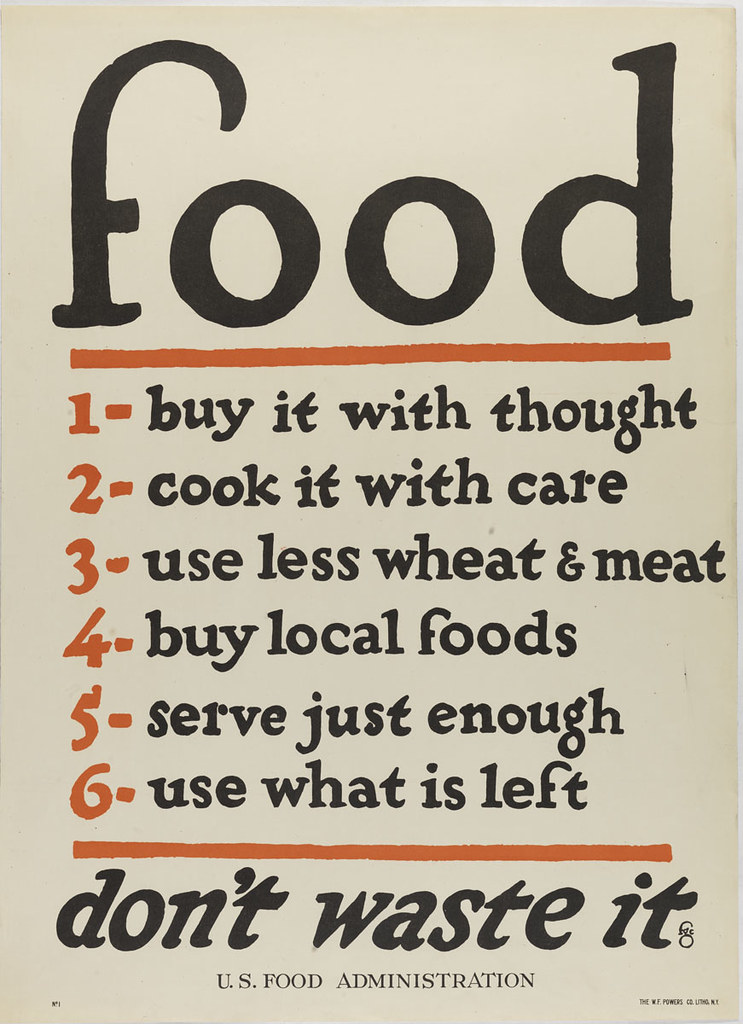